শহীদ সরদার সাজাহান গার্লস অনলাইন স্কুল এন্ড কলেজ
EIIN- 110822
টেকেরহাট, রাজৈর,মাদারীপুর।
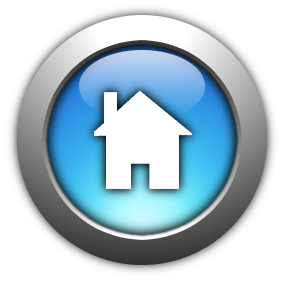 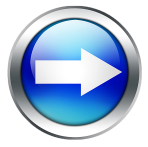 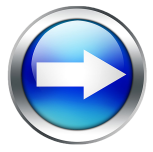 সবাইকে 
  স্বাগতম 
      ও
    শুভেচ্ছা
5/16/2021
2
2
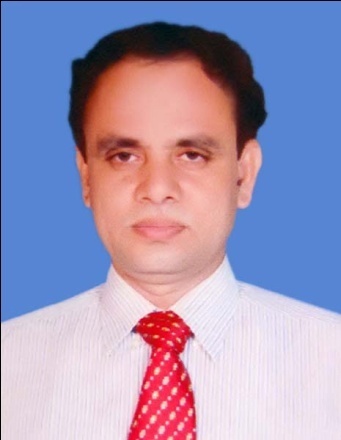 পরিমল চন্দ্র বনিক
  প্রভাষক,রসায়ন
শহীদ সরদার সাজাহান গার্লস স্কুল এন্ড কলেজ।
মোবাইল-০১৭১৬৫১৫৩০৩
E-mail: pcbanik72@gmail.com
শ্রেণিঃ  একাদশ-দ্বাদশ বিষয়ঃ  রসায়ন ১ম পত্র 
 অধ্যায়ঃ চতুর্থ
শিক্ষক পরিচিতি
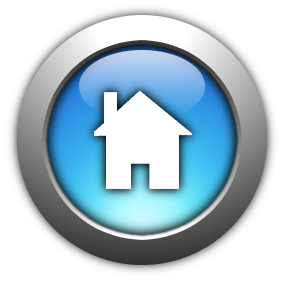 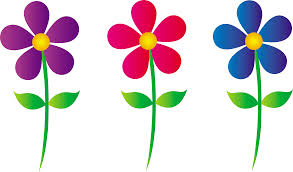 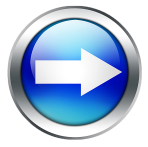 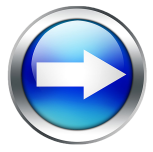 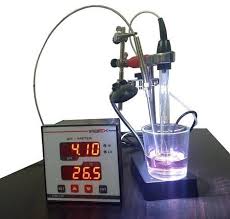 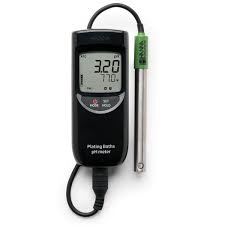 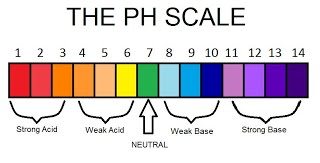 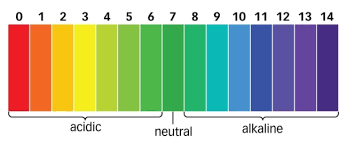 5/16/2021
2
4
আজকের পাঠ
পানির আয়নিক গুণফল 					(Kw)
PH স্কেল 
PH  ও  POH গণনা:
5/16/2021
2
5
পানির আয়নিক গুণফল (Kw)
সংজ্ঞাঃ নির্দিষ্ট তাপমাত্রায় পানিতে হাইড্রোজেন আয়ন (H+) এবং হাইড্রোক্সাইড আয়নের (OH-) মোলার ঘনমাত্রার গুণফলকে পানির আয়নিক গুণফল বলে।
5/16/2021
2
6
দ্রবণের PH
PH = -log[H+]
সংজ্ঞাঃ কোন দ্রবণের হাইড্রোজেন আয়নের [H+] ঘনমাত্রার ঋণাত্মক লগারিদমকে PH  বলে।
5/16/2021
দ্রবণের POH
সংজ্ঞাঃ কোন দ্রবণের হাইড্রোক্সিল [OH-] আয়নের ঘনমাত্রার ঋণাত্মক লগারিদমকে POH  বলে।
POH  = -log[OH-]
বিশুদ্ধ পানির ক্ষেত্রে PH + POH = 14
বিশুদ্ধ পানির PH=7 নিরপেক্ষ
কোন দ্রবনের PH=7 হলে,তা হবে নিরপেক্ষ দ্রবণ
কোন দ্রবনের PH>7 হলে,তা হবে ক্ষারীয় দ্রবণ
কোন দ্রবনের PH<7হলে,তা হবে অম্লীয় দ্রবণ।
5/16/2021
2
8
পানির আয়নিক গুণফল হতে PH স্কেল
আমরা জানি, পানির আয়নিক গুণফল  
Kw= [H+][OH-]     …………………(1)
25 ০ C তাপমাত্রায় Kw=1×10-14 ……….(2)
নং ও (২) নং হতে পাই,  
[H+][OH-] = 1×10-14……………….(3)
উভয় পার্শ্বে logনিয়ে পাই,Log[H+][OH-]=log(1×10-14)
Or, log[H+]+log[OH-] = log1 + log10-14
Or, -log[H+]-log[OH-] = 0 - log10-14  
[উভয় পার্শ্বে (-) দ্বারা গুণ করে পাই]
Or, PH + POH = 14  ……….(4)
বিশুদ্ধ পানিতে [H+] = [OH-]
5/16/2021
2
9
⸫ [H+][OH-] = 10-14
 or, [H+][H+] = 10-14
Or, [H+] = 10-7
উভয় পার্শ্বে - log নিয়ে পাই,
-log[H+] = - log10-7
Or, PH =7
⸫বিশুদ্ধ পানির PH =7 এবং বিশুদ্ধ পানির POH = 14-7=7
অতএব, বিশুদ্ধ পানির PH= POH = 7
কোন দ্রবনের PH=7 হলে,তা হবে নিরপেক্ষ দ্রবণ
কোন দ্রবনের PH>7 হলে,তা হবে ক্ষারীয় দ্রবণ
কোন দ্রবনের PH<7হলে,তা হবে অম্লীয় দ্রবণ।
উপরোক্ত আলোচনার পরিপ্রেক্ষিতে নিম্নরুপ স্কেল দেখানো যায়
5/16/2021
2
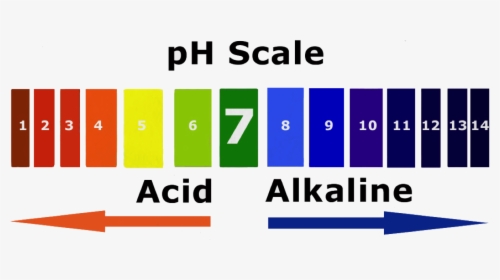 5/16/2021
2
11
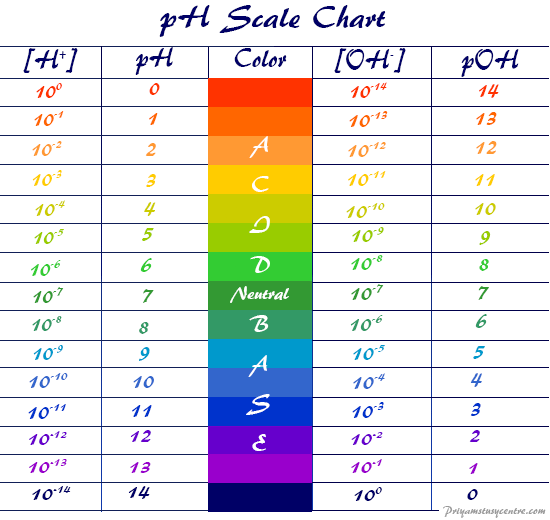 5/16/2021
2
12
অম্লীয় ও ক্ষারীয় দ্রবণের PHগণনা:
1) 0.1M CH3COOH দ্রবণের PHনির্ণয়: দেওয়া আছে এসিডটির বিয়োজন মাত্রা 12.5%।
CH3COOH=CH3COO- + H+
এসিডটি 12.5% বিয়োজিত হয়েছে। 
তাই 0.1Mদ্রবণে[H+]=0.1×(12.5/100)
=0.1×0.125=1.25×10-2
⸫PH= -log1.25×10-2= -log1.25-log10-2  
 = -0.097+2=2.097Ans.
5/16/2021
2
13
2) কোন জলীয় দ্রবণে হাইড্রোজেন আয়নের ঘনমাত্রা 3×10-5 mol L- হলে ঐ দ্রবণের PHকত? দ্রবণটির প্রকৃতি কিরুপ হবে? 
প্রশ্নমতে,  [H+]=3×10-5mol L-
 ⸫PH   =  -log[H+]
= -log(3×10-5) 
= -log3 - 5log10
= -0.4771+5 = 4.52	
⸫PH= 4.52Ans.
দ্রবণটির প্রকৃতি অম্লীয় হবে।
3) 0.005 M Ca(OH)2দ্রবণের PH গণনা কর।
সমাধান:  যেহেতু প্রতি অণু Ca(OH)2 বিয়োজিত হয়ে   2 টি OH- আয়ন উৎপন্ন করে-
⸫ 0.005 M Ca(OH)2দ্রবণে OH- আয়নের ঘনমাত্রা,
[OH-] = (2×0.005) M 
= 0.01 M 
⸫POH = -log[OH-]
= -log(0.01) = 2
 ⸫PH =14 - POH  = (14-2) =12 Ans.
5/16/2021
2
15
5/16/2021
2
16
6) 0.1M HNO3 এর 0.1M CH3COOHএর মধ্যে কোনটি তীব্র এসিড? 
CH3COOH এর Ka = 1.88×10-5
সমাধান: 0.1M HNO3এর PH নির্ণয়: 
HNO3একটি তীব্র এসিড হওয়ায় এটি জলীয় দ্রবণে সম্পূর্ণরুপে আয়নিত হবে।
HNO3  		     =      H+     +   NO3-
0.1M		     0.1M	    0.1M
এখানে, [H+]=0.1M;
 PH = -log[H+]
= -log(0.1) =1
5/16/2021
2
17
5/16/2021
2
18
বাড়ির কাজ
১। 0.01M  H2SO4  এর  PH      
    হিসাব করবে।
২। বাফার দ্রবণের ক্রিয়াকৌশল       
    ব্যাখ্যা করা শিখবে।
5/16/2021
2
19
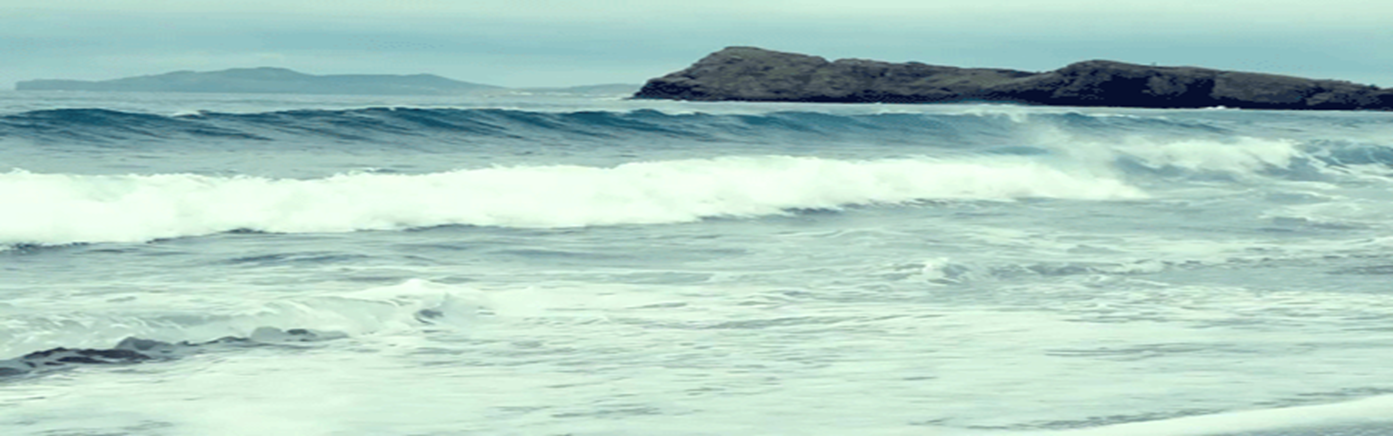 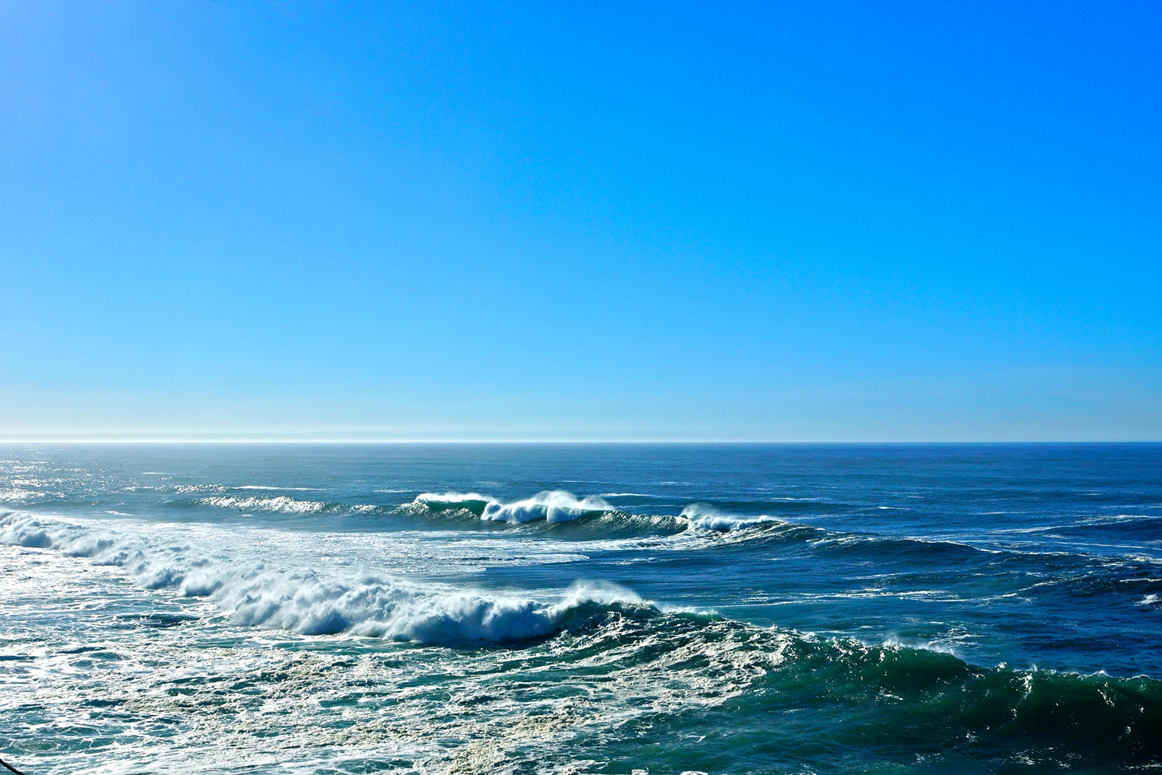 ধন্যবাদ
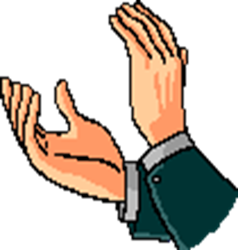